De Griekse goden
2 verhalen over: Doos van Pandora & Prometheus
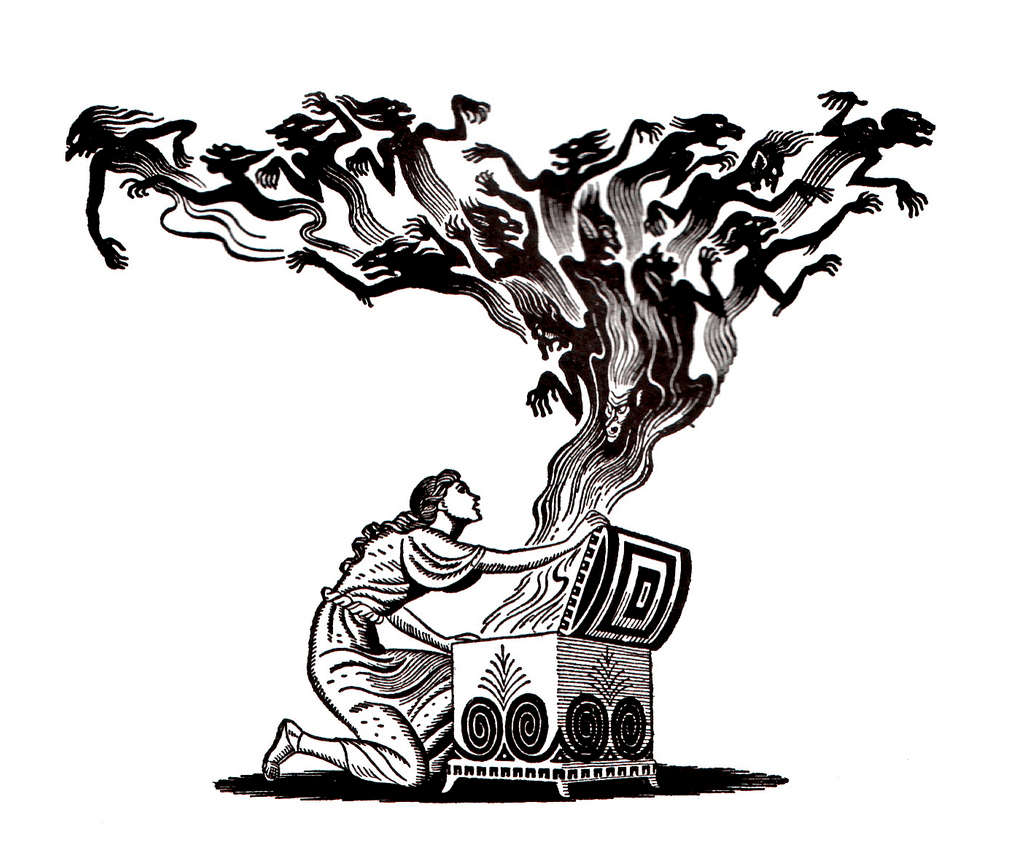 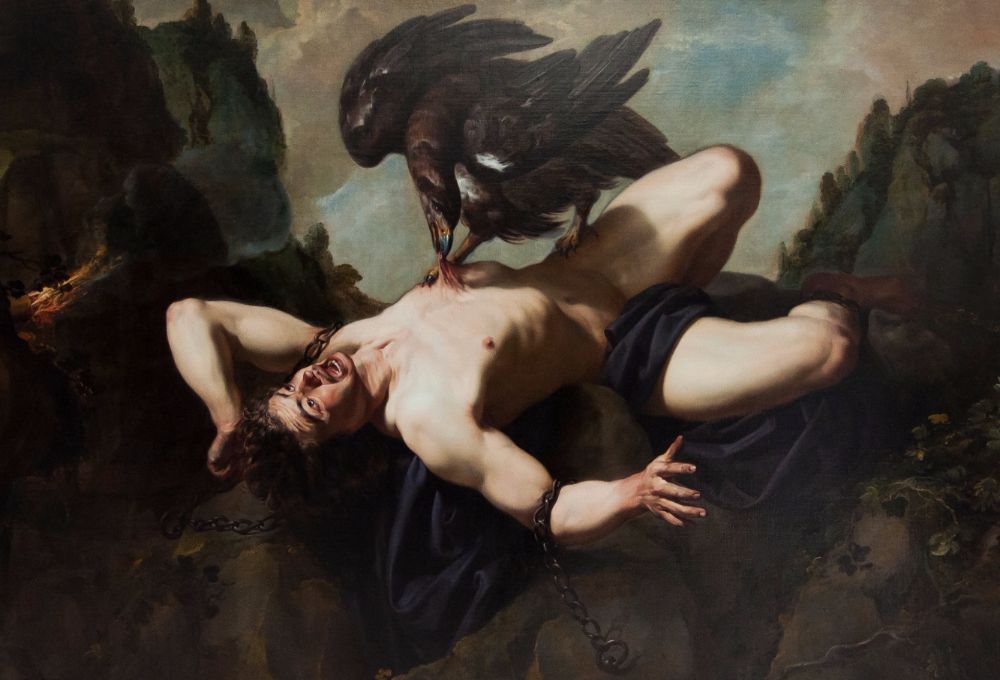 Door: Richard Verhoeff
Prometheus
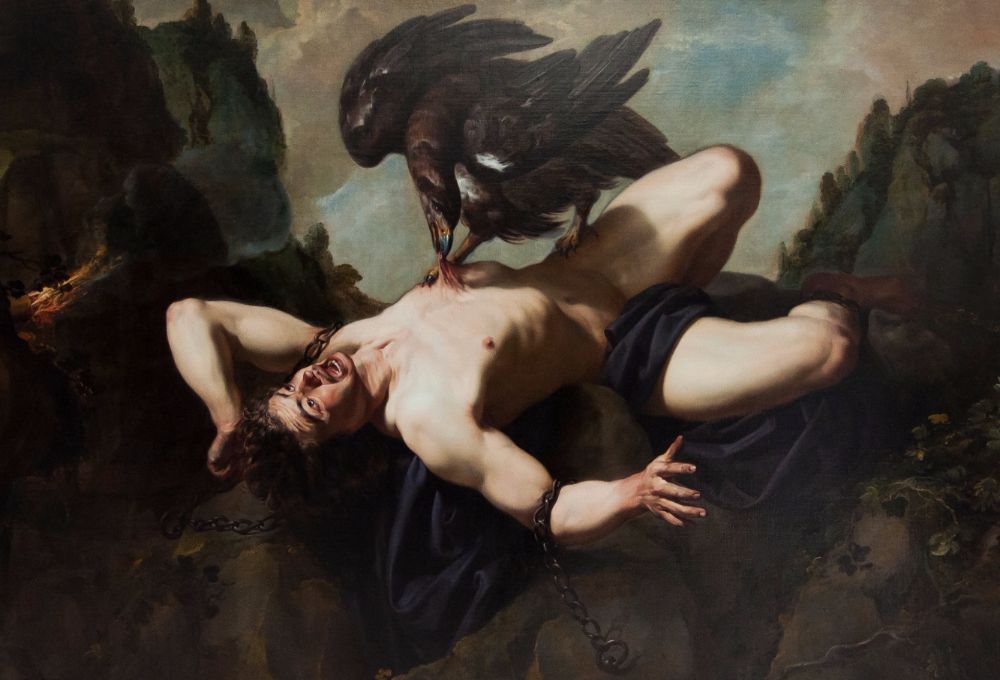 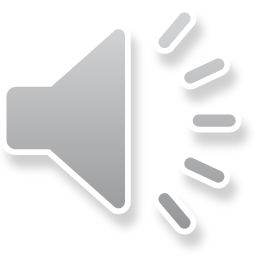 De doos van Pandora
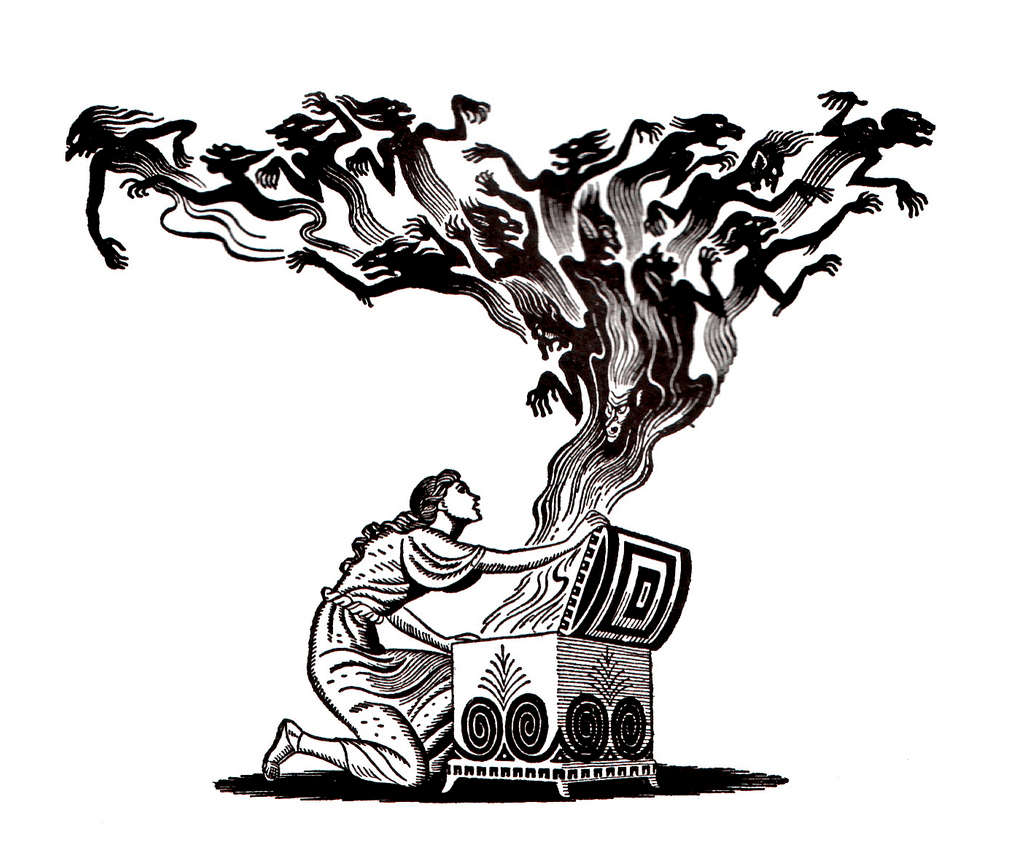 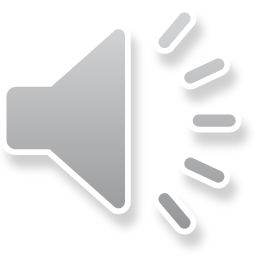 Ga verder bij wikiwijs met de les, het is handig dat je voor de toets nog 1 keer de inhoud doorleest en/ of deze kennisclip afluistert!

Veel succes met de toets!
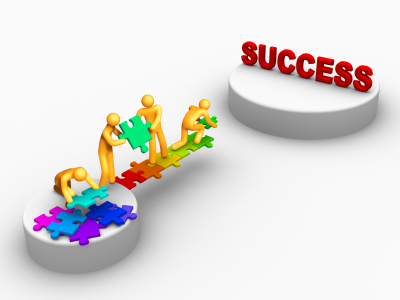